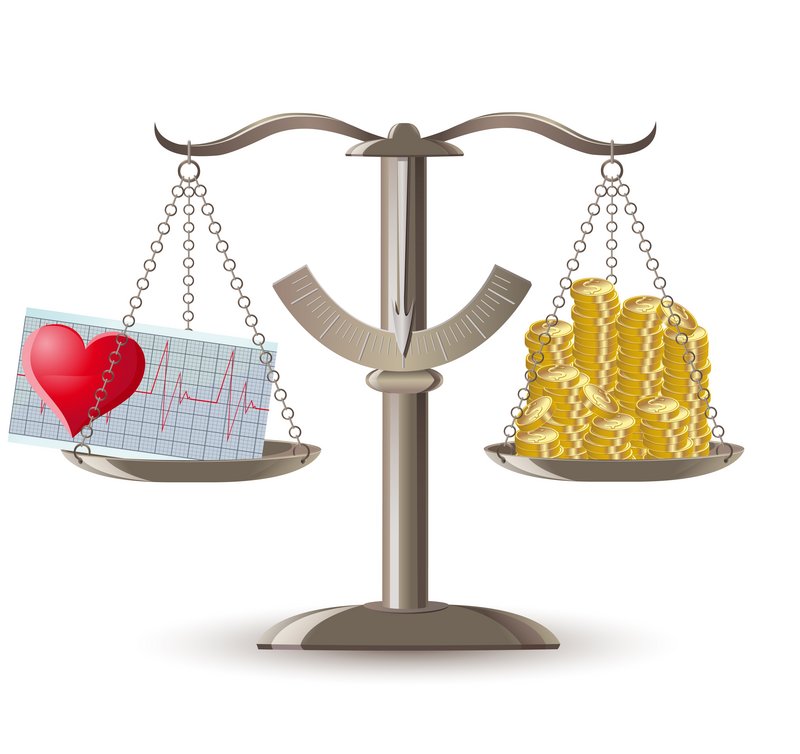 Οικονομικές προκλήσεις στον Χώρο της Υγείας και του Φαρμάκου


Φώτης Ντεμούσης MSc. Οικονομολόγος Υγείας,
Market Access Manager, AbbVie
ΚρητοKυπριακό Συμπόσιο 28-30 Οκτώβρη 2016
Ατζέντα Παρουσίασησ
Παράθεση των βασικών μακροοικονομικών δεικτών και μεγεθών
Στο σύνολο της οικονομίας
Στην υγεία
Στο φάρμακο
Παρούσα κατάσταση στο φάρμακο
Προβλήματα
Προτάσεις και προοπτικές – Μνημόνιο
Συζήτηση
Συμπεράσματα
Ερωτήσεις
χρεοσ και ελλειμμα Γενικησ Κυβερνησησ ωσ ποσοστο του ΑΕΠ, 2000 και 2014
Source: IMF, World Economic Outlook Database, October 2015 , Note: Most Recent data till 2014, after 2014 estimates are being considered
[Speaker Notes: Η Ελλάδα το 2014 είχε το υψηλότερο δημόσιο χρέος από όλες τις υπόλοιπες ευρωπαϊκές χώρες. (175% του AEP)
Η Πορτογαλία και η Ιταλία ακολουθεί  αλλά με αισθητά χαμηλότερο δημόσιο χρέος από την Ελλάδα. (120.3 % και 112.6 % αντίστοιχα για το 2014)
 Η Ισπανία βρίσκεται να έχει το λιγότερο και το 2008 και το 2014.
Το 2014, η Ιταλία είχε το υψηλότερο δημοσιονομικό έλλειμά.]
Δαπανη Υγειασ ωσ ποσοστο του ΑΕΠ 1980-2014
GDP refers to gross domestic product.  Source: OECD Health Data 2014. https://data.oecd.org/healthres/health-spending.htm#indicator-chart
[Speaker Notes: Τα Επόμενα δυο διαγράμματα δείχνουν τις συνολικές δαπάνες στον τομέα της υγείας από το 1980 έως το 2014 κατά κεφαλήν και κατά ποσοστό του ΑΕΠ αντίστοιχα.  Η Γαλλία έχει το υψηλότερο ποσοστό δαπανών υγείας του ΑΕΠ ενώ το Ηνωμένο Βασίλειο έχει το χαμηλότερο. Η εξέλιξη των δαπανών υγείας ανά κεφαλήν αυξάνεται σταδιακά εις βάθος χρόνου. Η Ελλάδα έχει ανοδική πορεία από το 1980 έως το 2009 όπου έχει σημαντική μείωση στην δαπάνη υγείας μέχρι σήμερα. Η Ελλάδα βρίσκεται στα τρία χαμηλότερα ποσοστά δαπανών υγείας ανά κεφαλήν μαζί με την Πορτογαλία και την Ισπανία.]
Επιστροφεσ τησ Βιομηχανιασ   (2009-2016)
Το 2012, η Φαρμακευτική Βιομηχανία επέστρεψε το 7%
*Εκτιμήσεις
Συνολικη Εξωνοσοκομειακη και Ενδονοσοκομειακη Φαρμακευτικη Δαπανη (2009-2016)
*Εκτιμήσεις
Κατα κεφαλην Δαπανη Υγειασ – Ελλαδα 3η σε Ιδιωτικεσ πληρωμεσ, 33,7%
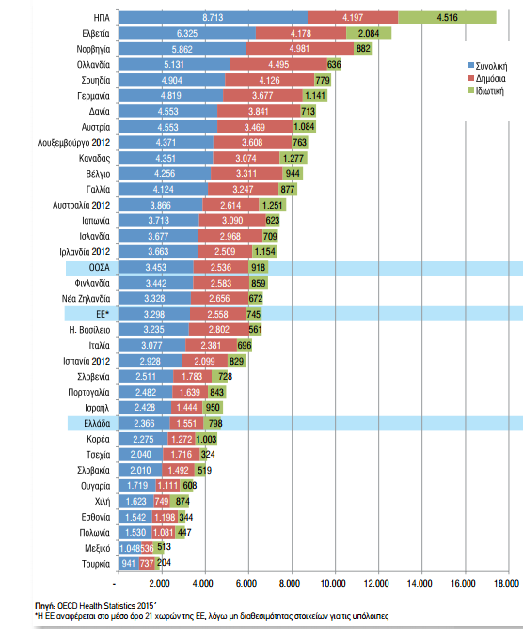 Στρεβλωσεισ, Προκλησεισ, Προοπτικεσ
Στρεβλωσεισ στην αγορα
Η κείμενη Ευρωπαϊκή και Ελληνική νομοθεσία προβλέπει σαφή χρονικά όρια για την τιμολόγηση και την αποζημίωση φαρμακευτικών σκευασμάτων
90 ημέρες για τιμή
90 ημέρες για αποζημίωση


Αυτό συνεπάγεται την έκδοση δελτίων τιμών με νέα φάρμακα κάθε 3 μήνες – 4 τον χρόνο καθώς και 4 Θετικές Λίστες τον χρόνο
Σοβαρές καθυστερήσεις και στην τιμολόγηση και στην αποζημίωση
Χρόνιες στρεβλώσεις και παθογένειες στην τιμολόγηση
Από το 2012 μέχρι και το τέλος του 2014 δεν εκδόθηκε Δελτίο Τιμών με καινούρια φάρμακα
Από το 2014 και έπειτα εκδίδεται 1 το χρόνο

 













Ευρωπαϊκή Οδηγία 89/105, Αριθμ. Γ5/οικ. 28408 (ΦΕΚ 1102/Β/19/04/2016), Frank Lichtenberg- 9ου Πανελληνίου Συνεδρίου ΕΣΔΥ  , Γ. Υφαντόπουλος, Ν. Μανιαδάκης , Γ. Φούτζηλας, «Πρόσβαση στις νέες φαρμακευτικές θεραπείες στην Ελλάδα»
[Speaker Notes: Κάποιες περιορισμένες έκτακτες εισαγωγές και η διαδικασία της παρηγορητικής χρήσης δεν επαρκούν για να καλύψουν τις ανάγκες των ασθενών
Χρειάζονται μόνιμες λύσεις 
Στην Ελλάδα, ο χρόνος για την πρόσβαση των ασθενών σε νέα φάρμακα είναι πολύ περισσότερος από το όριο των 90 ημερών]
Προτασεισ – Για την καινοτομια
Περίοδος έγκρισης FDA
Πρόγραμμα πρώιμης πρόσβασης 
Χρηματοδότηση από τον εκάστοτε ΚΑΚ
Περίοδος έγκρισης ΕΜΑ
Έκτακτη αποζημίωση υπό περιορισμούς βάσει Unmet Medical Need
Χρηματοδότηση από Κλειστό Προϋπολογισμό Καινοτόμων Φαρμάκων - Horizon Scanning
Εφαρμογή έκτακτων ειδικών Rebate (%) εισαγωγής
Περίοδος έγκρισης Τιμής (ΔΤΦ)
Value Based αξιολόγηση μέσω Οργανισμού Αξιολόγησης Τεχνολογίας Υγείας (HTA) για τον καθορισμό του εύρους Αποζημίωσης ανά ένδειξη
Προτεραιοτητεσ- προβληματα  για το Υπουργειο Υγειασ
Αυξημένες ιδιωτικές δαπάνες
Κλειστοί προυπολογισμοί ανά ΘΚ
Έλλειψη HTA- (μνημόνιο)
Έλλειψη registries, θεραπευτικών πρωτόκολλων, ψηφιακού φακέλου ασθενή (μνημόνιο)
Έλεγχος του όγκου της φαρμακευτικής δαπάνης 
Επιτροπή Διαπραγμάτευσης στον ΕΟΠΥΥ (μνημόνιο)
Αποτυχία διαγωνισμών και κεντρικής προμήθειας.
Χαμηλή διεισδητικότητα των γενοσήμων φαρμάκων. 
Έλλειψη βιώσιμου και προγνωστικού πλαισίου φαρμακευτικής πολιτικής
Προτασεισ ΕΟΠΥΥ για τη Φαρμακευτικη Πολιτικη
Έλεγχος του όγκου συνταγογράφησης-5,000,000 συνταγές το μήνα
Νέο ενοποιημένο σύστημα Rebates βάσει όγκου πωλήσεων. Υπολογίζεται αύξηση του rebate κατά €70 εκ.
Μείωση της θεσμοθετημένης συμμετοχής των ασθενών – υπολογίζεται σε €30 εκ.
Δημιουργία κλειστών προϋπολογισμών ανά θεραπευτική κατηγορία αξιοποιώντας  το ICD-10 της ηλεκτρονικής συνταγογράφησης με τα επιδημιολογικά στοιχεία της επικράτειας και την πραγματική δαπάνη του ΕΟΠΥΥ-συμφωνίες όγκου/τιμής
Προτασεισ ΕΟΠΥΥ για τη Φαρμακευτικη Πολιτικη
Επιτάχυνση εργασιών της επιτροπής διαπραγμάτευσης
Μέτρα περαιτέρω διείσδυσης γενοσήμων 
Αλλαγή αρχιτεκτονικής θετικής λίστας
Αξιολόγηση Τεχνολογίας Υγείας (HTA) για τα καινοτόμα φάρμακα.
ΕΡΓΑΛΕΙΑ
Real World Evidence
Μητρώα Παρακολούθησης Ασθενών/Registries
Παρακολούθηση συμμόρφωσης στη θεραπεία
Οικονομικές Αξιολογήσεις Τεχνολογίας Υγείας
Αναλύσεις Κόστους - Αποτελεσματικότητας (Cost – Effectiveness - QALY)
Αναλύσεις Κόστους – Χρησιμότητας (Cost Utility)
Αναλύσεις Επίδρασης στον Προϋπολογισμό (Budget Impact)
Αναλύσεις Κόστους – Οφέλους (Cost – Benefit)
Σύγκριση με υπάρχουσες εναλλακτικές θεραπείες
Ολιστική προσέγγιση του κόστους μίας νέας τεχνολογίας
Εργαλεία
Managed Entry Agreements
Συμφωνίες Όγκου Τιμής (Price-Volume Agreements)
Συμφωνίες Επιμερισμού Κινδύνου (Risk-Sharing Agreements
Αποζημίωση βάσει αποτελεσμάτων (Payment For Performance – P4P)
Συχνές αναθεωρήσεις της αποζημίωσης (evidence based)
Τιμή ≠ Κόστος
Case Studies σε Ευρωπη και ΟΟΣΑ
Αγγλια
HTA μέσω του NICE (National Institute of Clinical Excellence)
Τι εξετάζει το NICE σε κάθε νέα φαρμακευτική παρέμβαση;
Θα έχει σημαντικό όφελος υγείας αν δοθεί σε όλους τους ασθενείς για τους οποίους έχει έγκριση;
Θα έχει σημαντική επίδραση σε άλλες πολιτικές υγείας; (μείωση ανισοτήτων στην πρόσβαση)
Θα έχει σημαντική επίδραση στον προϋπολογισμό υγείας;
Θα υπάρχει όφελος αν ο ΝΙCE εκδόσει οδηγία σχετικά με την χρήση αυτής της τεχνολογίας;
Γερμανια
HTA μέσω του IQWiG
Εξαιρούνται αποζημίωσης:
Φάρμακα για ‘τετριμμένες’ ασθένειες – για ασθένειες με χαμηλό burden για άτομα άνω των 18 ετών
Μη – αποδοτικά φάρμακα(όχι αποτελεσματικά ή το αποτέλεσμα τους δεν είναι σίγουρα εξακριβωμένο) εισάγονται σε αρνητική λίστα
Συνταγογραφικά όρια και οδηγίες (πρώτης γραμμής / δεύτερης γραμμής) που προκύπτουν από την αξιολόγηση του IQWiG
Τιμές Αναφοράς ανά cluster στην Λίστα
Ανώτατες τιμές μπορούν να τεθούν από το κράτος για on-patent προϊόντα έπειτα από αρνητική αξιολόγηση του IQWiG
Συμπερασματα
Επιλεκτική εφαρμογή των μέτρων των Μνημονίων
Οριζόντια μέτρα 
Καθυστερήσεις στην πρόσβαση σε νέες καινοτόμες θεραπείες
Ανάγκη για δομικές αλλαγές
Επιτακτική η ανάγκη ελέγχου του όγκου
Θέμα Βιωσιμότητας